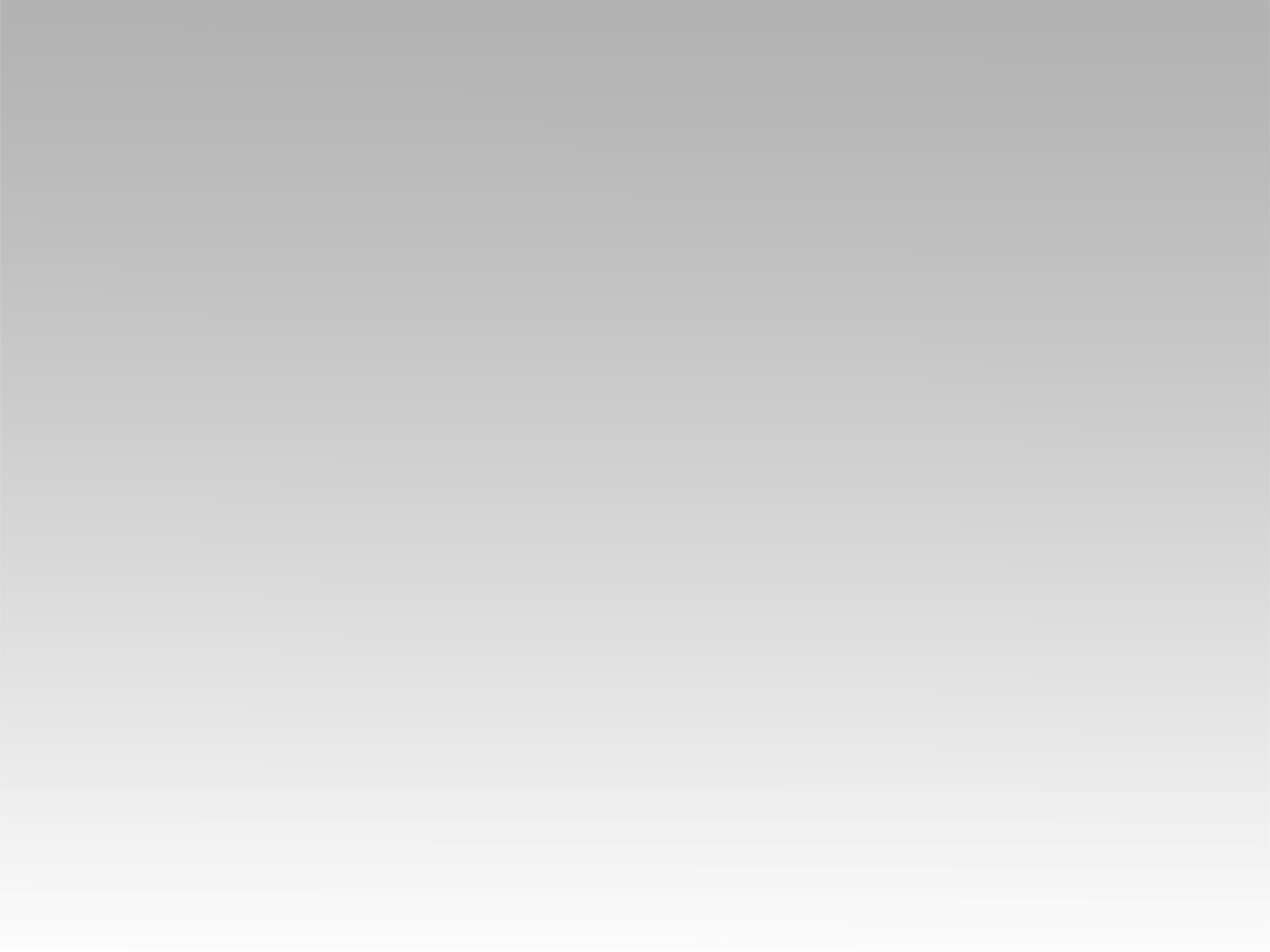 تـرنيــمة
عِندَ شَقِّ الفَجرِ بَاكِر
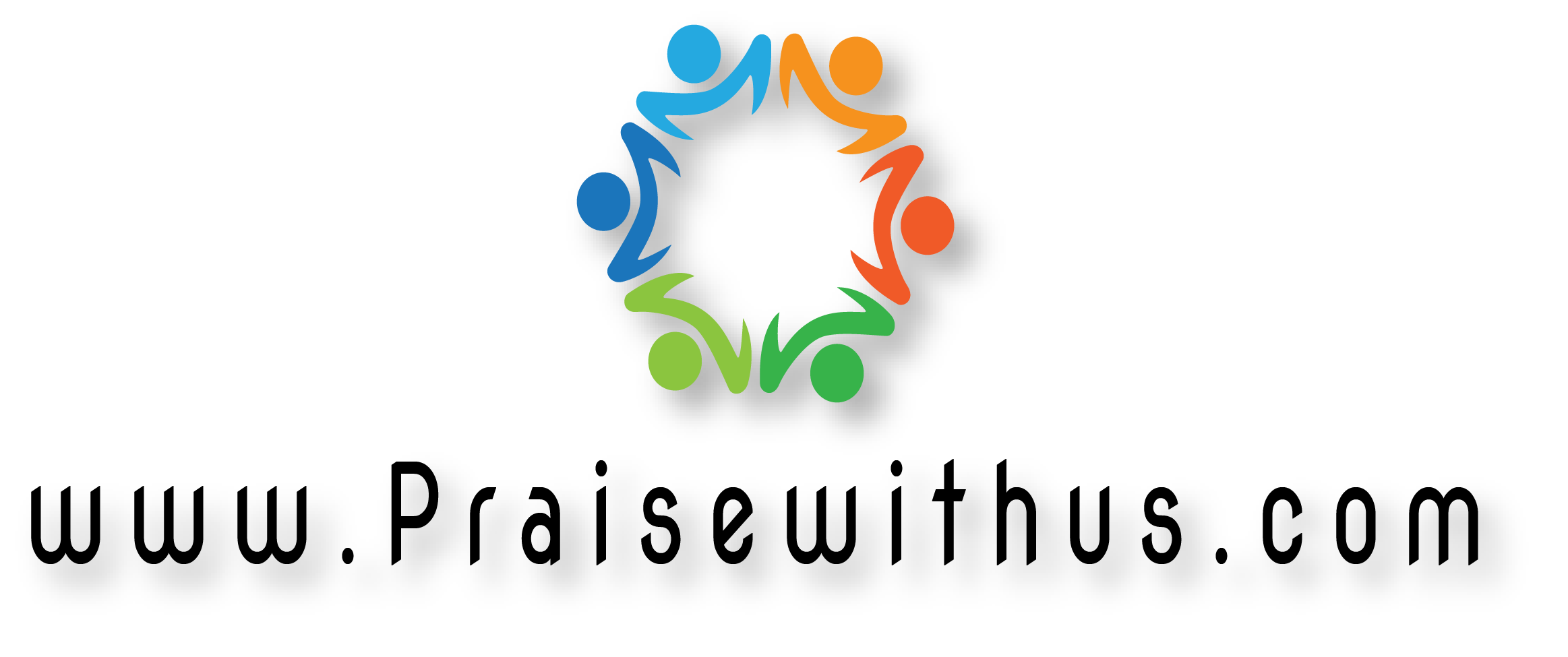 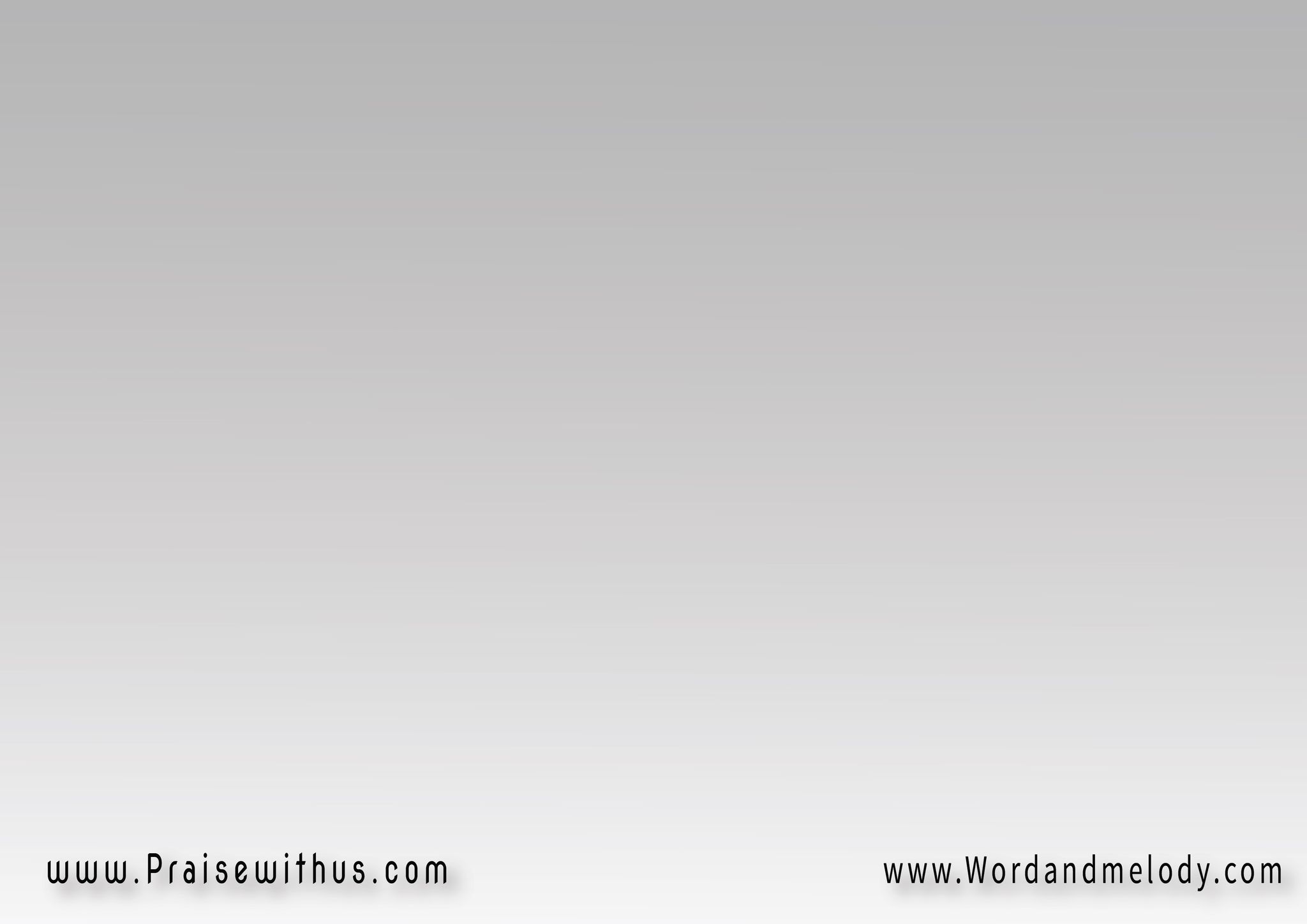 1- عِندَ شَقِّ الفَجرِ بَاكِر   في صَبَــــــاحِ الأحَدِ(قـــامَ رَبُّ المَجدِ ناصِر   شَعبَــــــــــــهُ لِلأبَدِ)3قهَرَ المَـــــــوْتَ جَلالـه   دَحرَجَ الصَّخرَ الكبير(مِن عَلى القبرِ جَمَــاله   بَانَ بالنُّورِ الخَطير)3
aenda shaqqi elfajri baker   fi Sabahi alahadi(qama rabbo elmajdi naSer   shaabaho lel abadi)3qahara almawata jalalo  dahraja alSSakhr alkabeer(men aala laqabri jamalo  bana belnnori alkhateer)3At early dawn on Sunday, the Lord of glory rose 
and gave victory to His people forever. He 
destroyed the terrible death and pushed the great 
stone. His beauty shone above the grave.
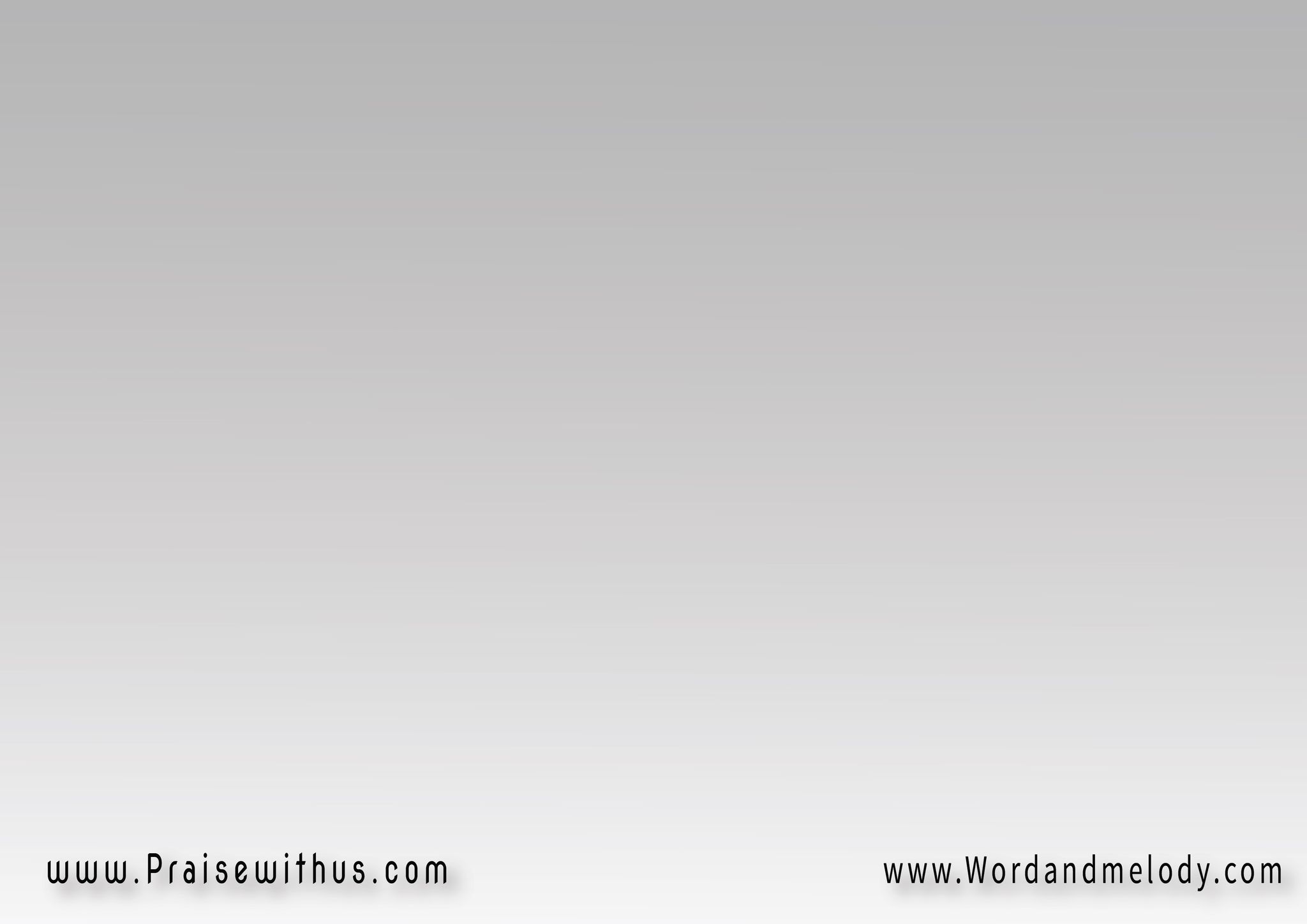 القرار:أنتَ دُسْتَ المَوْتَ وَحْدَك   يا يَسوعَ النَّاصِري(مُظهـِــرَاً لِلخَلقِ مَجْدَك   بالجَمَـــــالِ البَاهِرِ)3
anta dosta almawta 
wahdak  ya yasoua alnnaSeri(mozheran lel khalqi majdak  
bel jamali elbaheri)3

Lord Jesus, the Nazarene, You alone stomped on death proving Your beautiful glory to everybody.
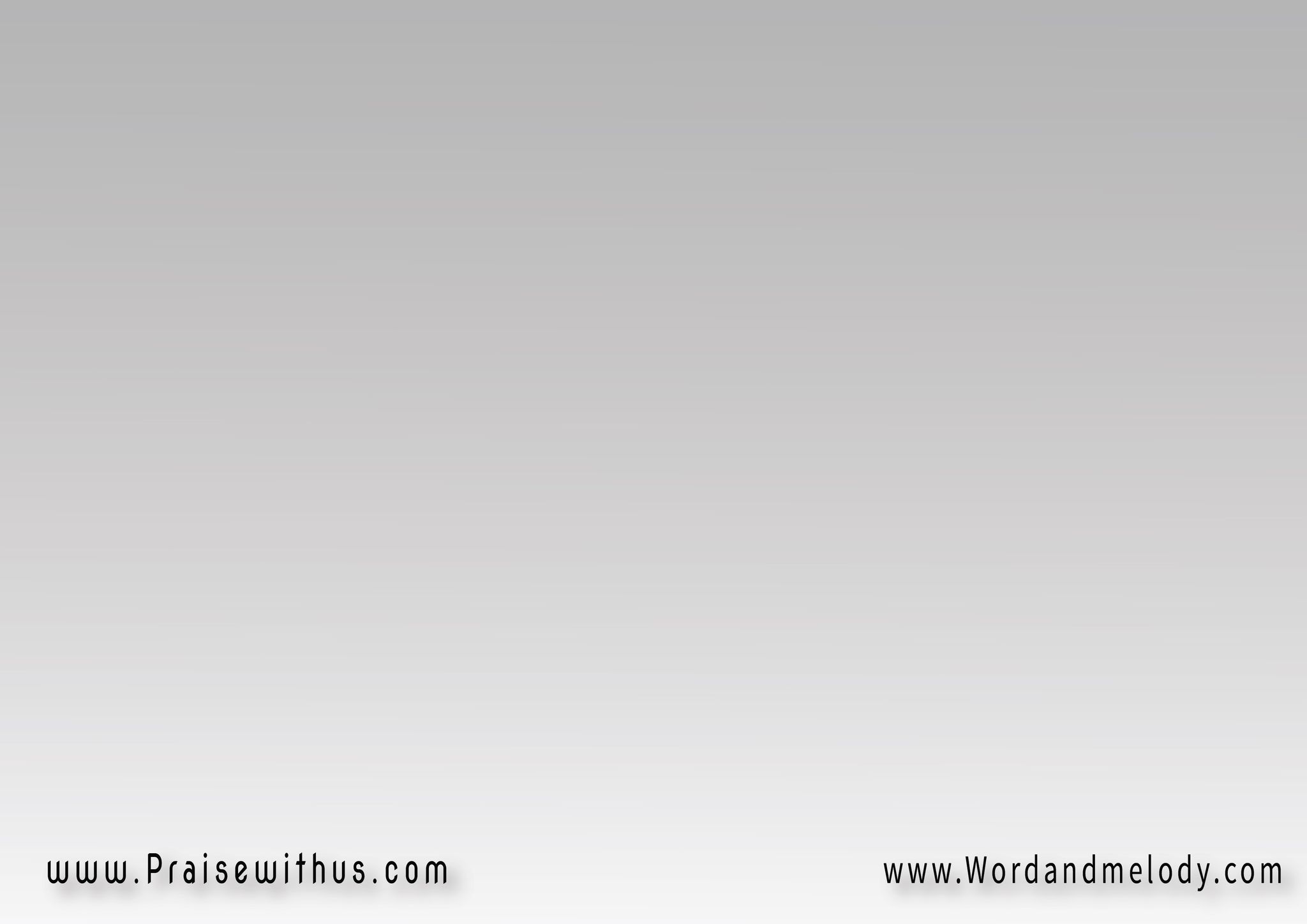 2- قــــــامَ بِكرُ الرَّاقِدِينَ   ظافِرَاً مُعطي الحَيَاة(قامَ حَقَّاً وَيَقينـــــــــــا   قامَ مِن بَعدِ الوَفَــاة)3ها سُيُوفُ النَّصرِ سُلَّتْ   فوقَ هَامَــــاتِ العِدَا(وَجُنـــــــودُ الشَّرِّ وَلَّتْ   هَـــارِبينَ سَرمَــدَا)3
qama bekro elrraqedina   zaferan moati alhayah(qama haqqan wa yaqina  qama men baad elwafah)3ha soyofon naSri sollat   fawqa hamati elaeda(wa jonodo elsharri wallat   harebeena sarmada)3
He is the first to rise from the dead, truly and victoriously giving life. The swords of victory are up against all the enemies and the soldiers of evil ran away forever.
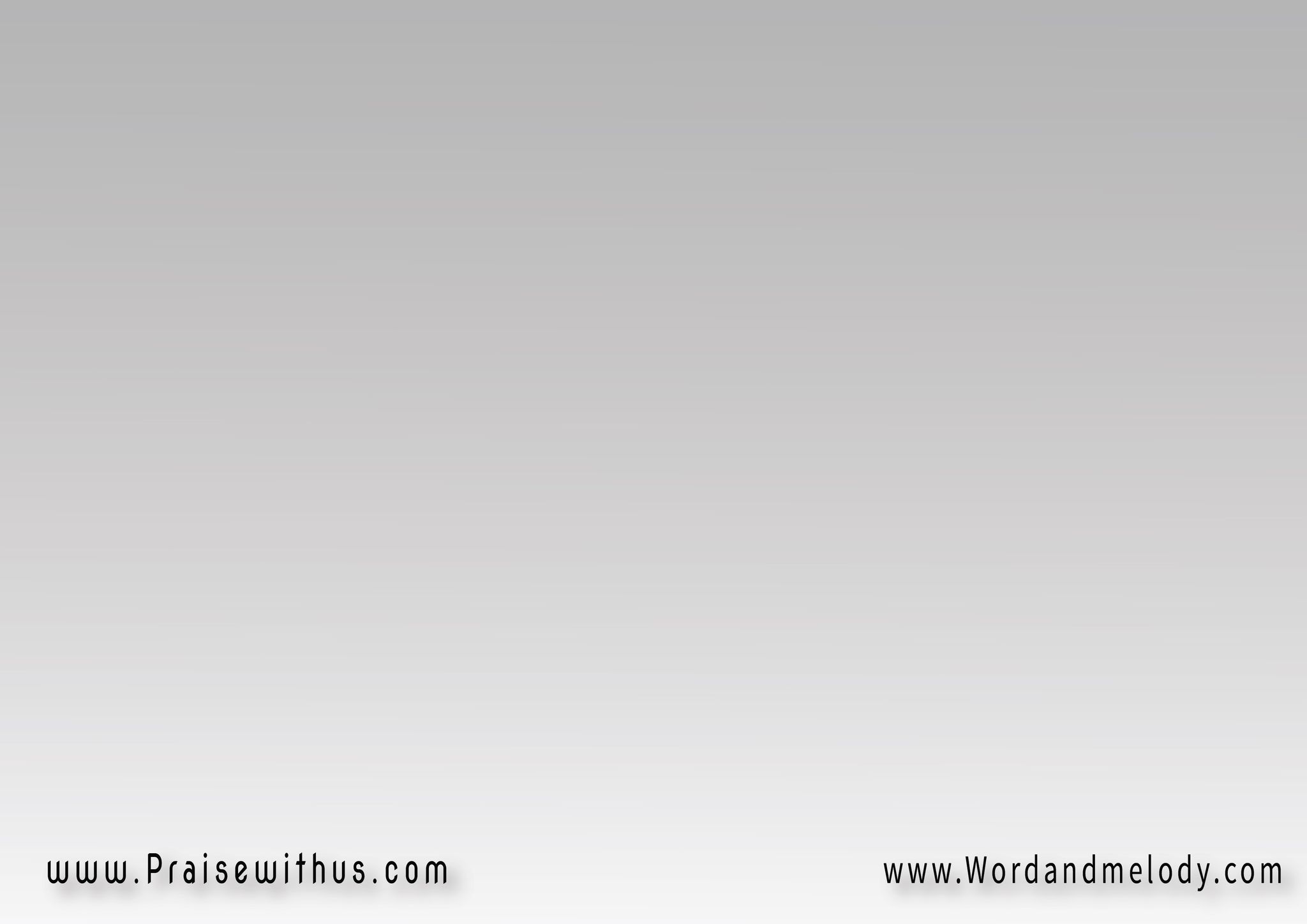 القرار:أنتَ دُسْتَ المَوْتَ وَحْدَك   يا يَسوعَ النَّاصِري(مُظهـِــرَاً لِلخَلقِ مَجْدَك   بالجَمَـــــالِ البَاهِرِ)3
anta dosta almawta 
wahdak  ya yasoua alnnaSeri(mozheran lel khalqi majdak  
bel jamali elbaheri)3

Lord Jesus, the Nazarene, You alone stomped on death proving Your beautiful glory to everybody.
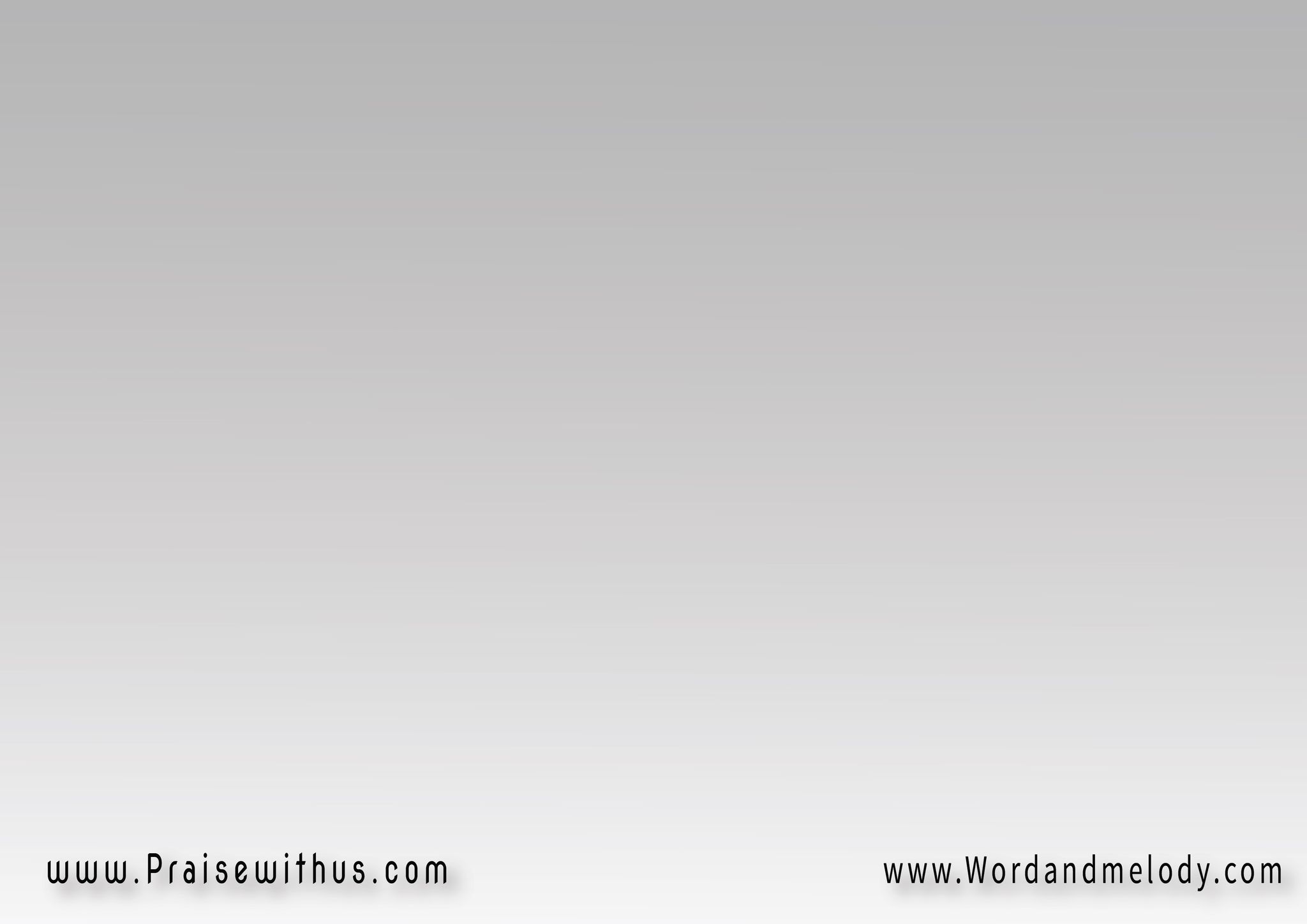 3- قُمْتَ مِن بَيْن اللُّحُودِ   أنتَ يا صَخرَ الدُّهُورْ(وَاهِبَــــــــاً دَارَ الخُلودِ   لِرُقـــودٍ في القُبُورْ)3وَجُمُوعُ النَّــاسِ عَادَتْ   شَاهِدَاتٍ بالقِيــــــــامْ(وَالسَّمَـا وَالأرضُ نادَتْ   قامَ حَقَّــــاً قامَ قامْ)3
qomta men bayni allohodi anta ya Sakhra elddohoor(waheban dara alkholodi   le roqoden fil qoboor)3wa jomoao elnnasi aadat   shahedaten bel qiam(wassama wal arDo nadat  qama haqqan qama qam)3
You rose from the grave, O Rock of ages, giving eternity
 to the dead. The multitudes returned after witnessing the resurrection. Heaven and earth shouted that He is risen.
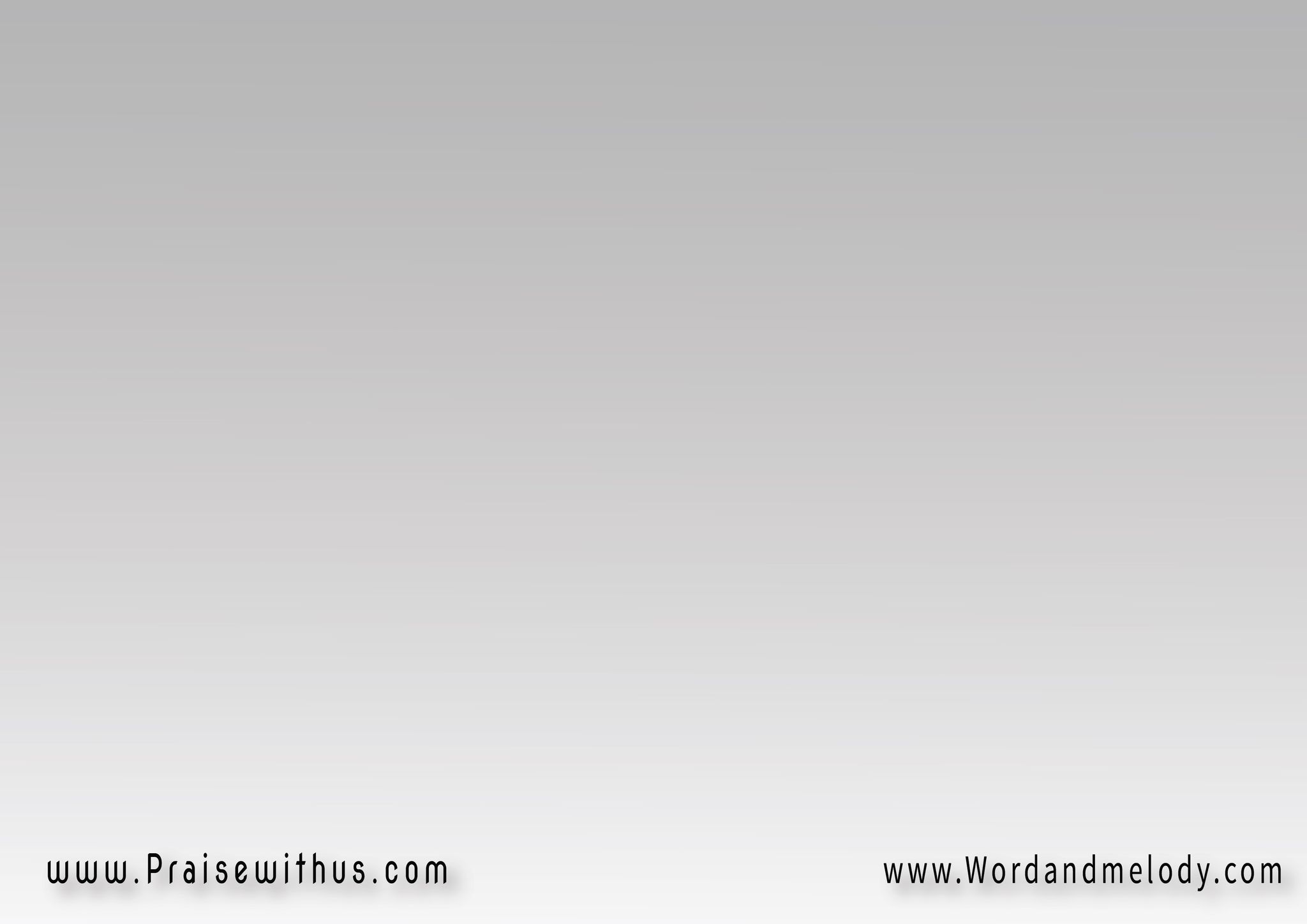 القرار:أنتَ دُسْتَ المَوْتَ وَحْدَك   يا يَسوعَ النَّاصِري(مُظهـِــرَاً لِلخَلقِ مَجْدَك   بالجَمَـــــالِ البَاهِرِ)3
anta dosta almawta 
wahdak  ya yasoua alnnaSeri(mozheran lel khalqi majdak  
bel jamali elbaheri)3

Lord Jesus, the Nazarene, You alone stomped on death proving Your beautiful glory to everybody.
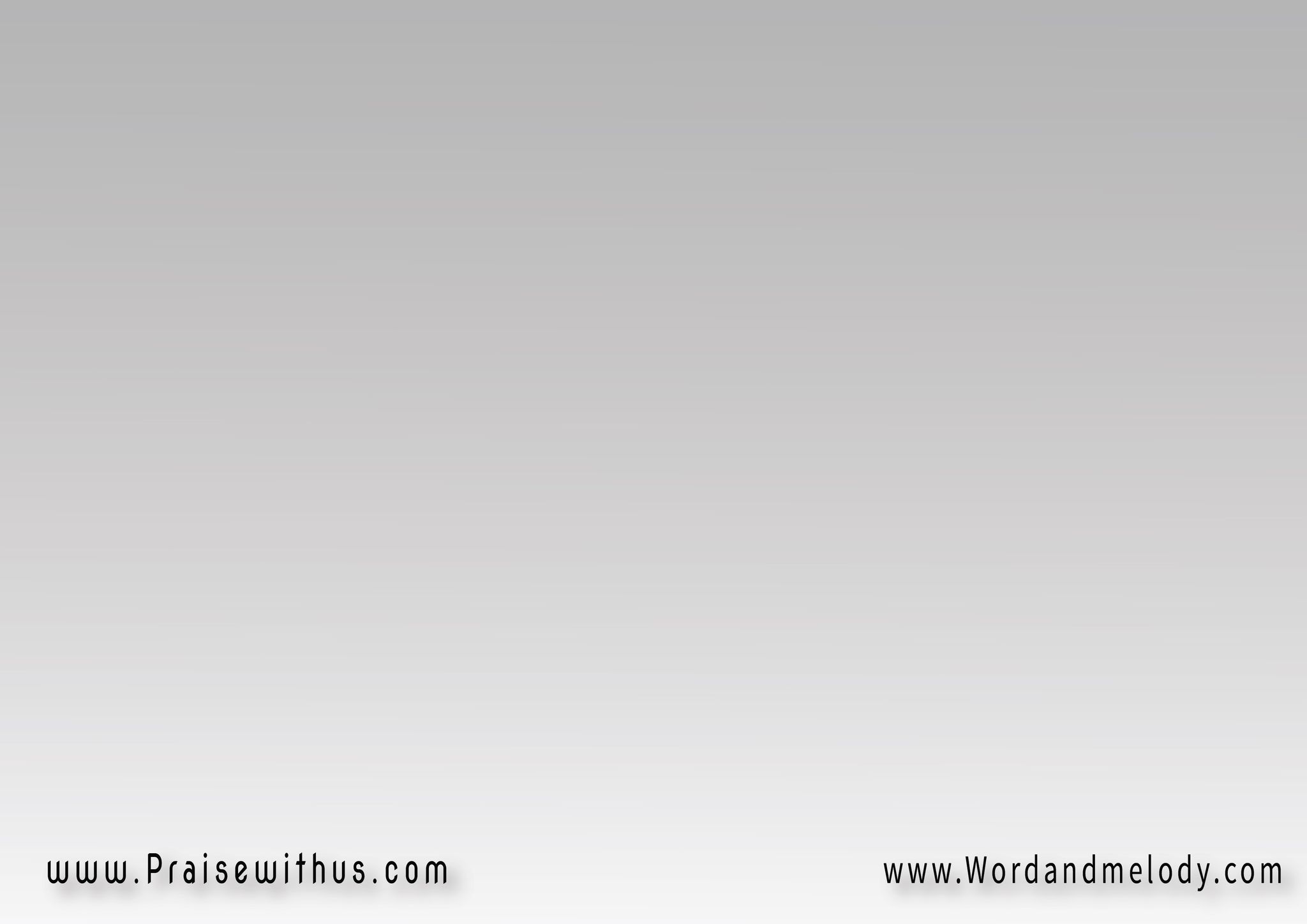 4- وَالجُنودُ العَلَوِيَّة   لاقَتْ الرَّبَّ الصَّمَــدْ(بالأغاني السَّرمَدِيَّة   فــوقَ في دَارِ الأبَدْ)3دَخَلــوا المَجدَ العَلِيَّا   بتسَــــــابيحِ النَّعِيــم(وَغِناهُم يا مَسِيَّـــــا   قُمتَ وَاندَكَّ الجَحيمْ)3
wal jonodo alaalawia   laqat errabba alSSamad(bel aghani elssarmadia   fawqa fi dari alabad)3dakhalo almajda alaalia   be tasabeehi elnnaaeem(wa ghenahom ya masia   qomta wandakka aljaheem)3Heavenly soldiers met the Almighty with eternal songs in heaven. They entered the glory singing; “Messiah, You rose and hell is destroyed”.
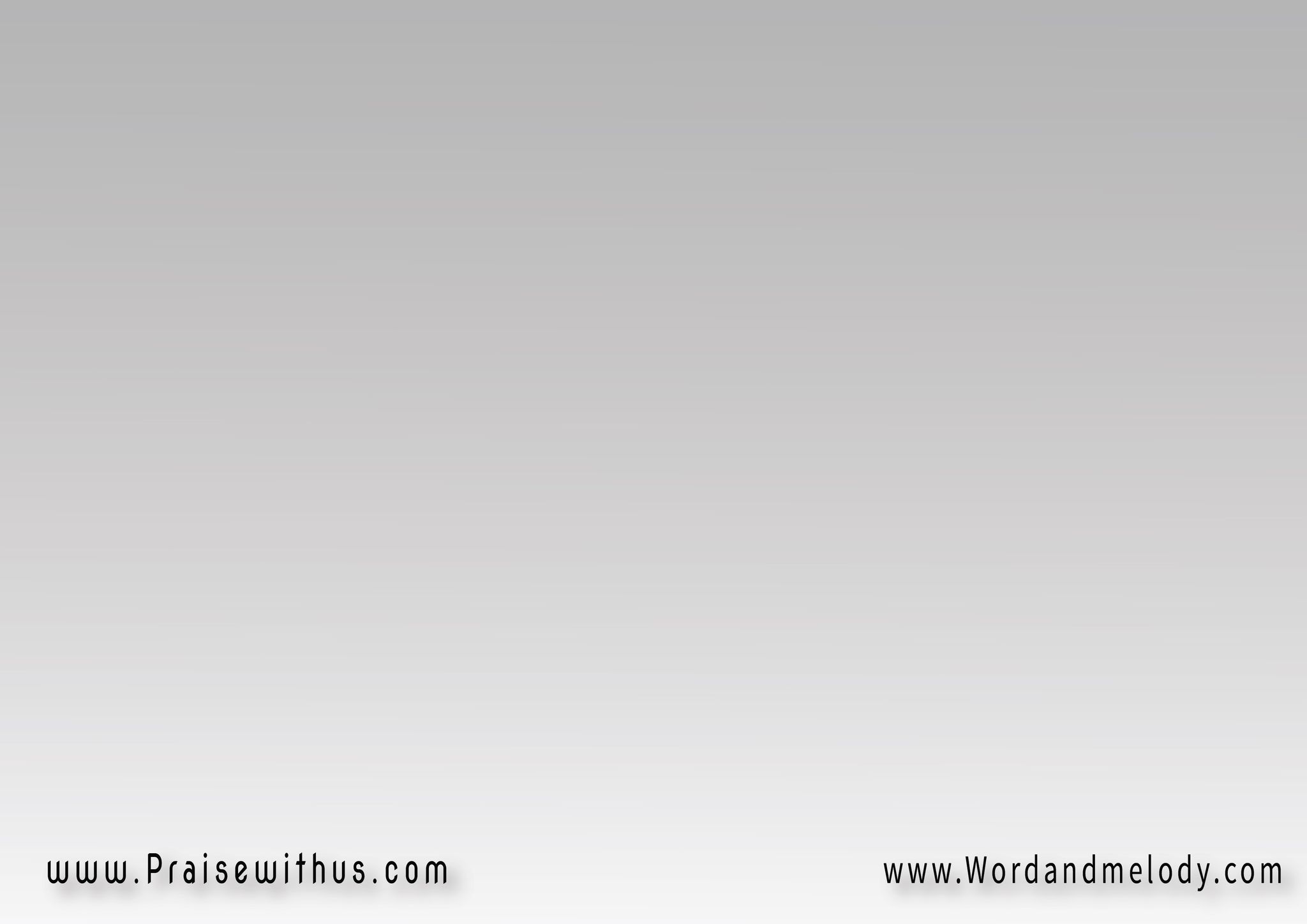 القرار:أنتَ دُسْتَ المَوْتَ وَحْدَك   يا يَسوعَ النَّاصِري(مُظهـِــرَاً لِلخَلقِ مَجْدَك   بالجَمَـــــالِ البَاهِرِ)3
anta dosta almawta 
wahdak  ya yasoua alnnaSeri(mozheran lel khalqi majdak  
bel jamali elbaheri)3

Lord Jesus, the Nazarene, You alone stomped on death proving Your beautiful glory to everybody.
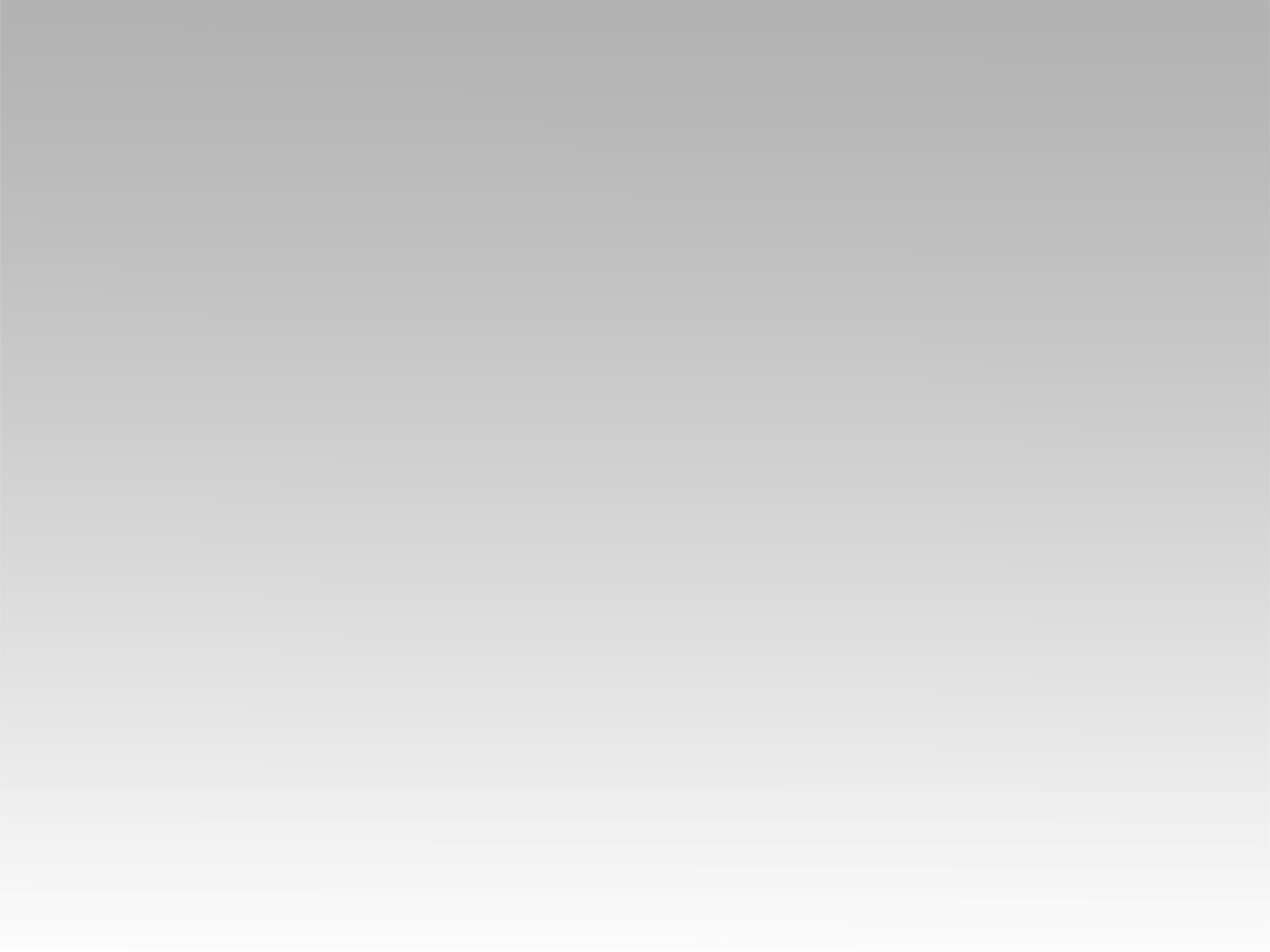 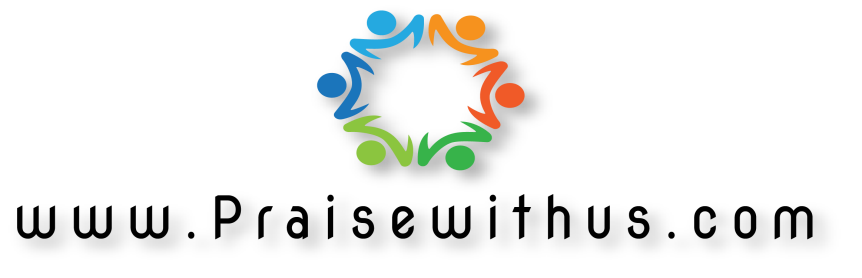